Первая русская революция 1905-1907 гг.
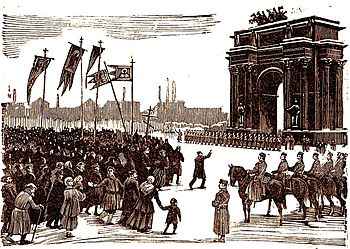 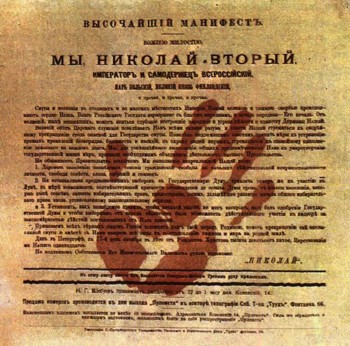 Фёдорова И.А. МАОУ «Лицей № 36»
Назовите пути общественного развития. Вспомните понятие революция.
Революция – это  коренное изменение существующего строя, сопровождающееся насилием.
1890 – 1900 «золотое десятилетие в развитии экономики»
1900- 1903 – экономический кризис.
1904 – 1905 – неудачная русско – японская война.
Причины революции.
Пережитки крепостничества.
Сохранение крупного земельного владения.
Крестьянское малоземелье.
Аграрное перенаселение центра.
Рабочий вопрос.
Национальный вопрос.
Отсутствие демократических прав и свобод.
Характер революции: буржуазно – демократическая.
Гегемон (главная движущая сила) – рабочий класс.
Социальные силы: буржуазия, рабочие, крестьяне.
Основные средства борьбы:  стачки(коллективное организованное прекращение работы в организации или предприятии с целью добиться выполнения каких-либо требований).
Две линии революции: восходящая и нисходящая.
Восходящая – подъём революции: январь- декабрь 1905 года.
Радикализация требований, массовый характер революции.
Основные события революции 1905 – 1907 гг.
9янв.1905 –кровавое воскресение.
12 мая 1905 – стачка в Иваново – Вознесенске.
Лето 1905 – восстание на броненосце «Потёмкин»
15 октября 1905 – Всероссийская политическая стачка.
Декабрь 1905 – вооружённое восстание в Москве.
3 января 1905 – забастовка на Путиловском заводе. 8 января  их поддержали 110 000 человек.
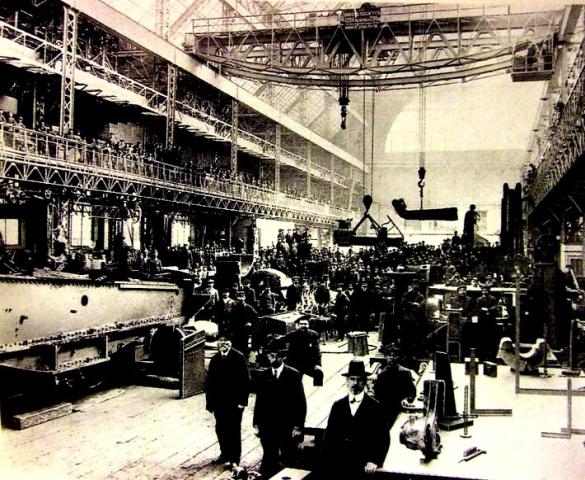 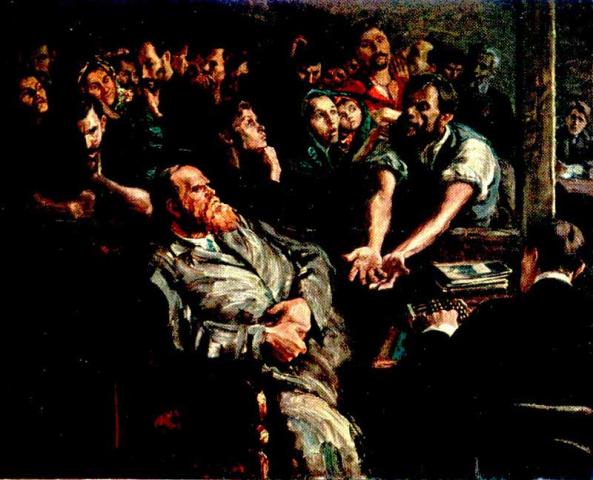 Собра́ние ру́сских фабри́чно-заводски́х рабо́чих г. Санкт-Петербу́рга (1904—1906) — одна из первых массовых легальных рабочих организаций в России, основанная священником Георгием Гапоном. «Собрание» сыграло ведущую роль в начале Первой русской революции 1905—1907 годов. К началу 1905 года «Собрание» объединяло около 10 000 человек рабочих. «Собранием» была подготовлена Петиция рабочих и жителей Санкт-Петербурга и организовано шествие к царю в день Кровавого воскресенья 1905 года
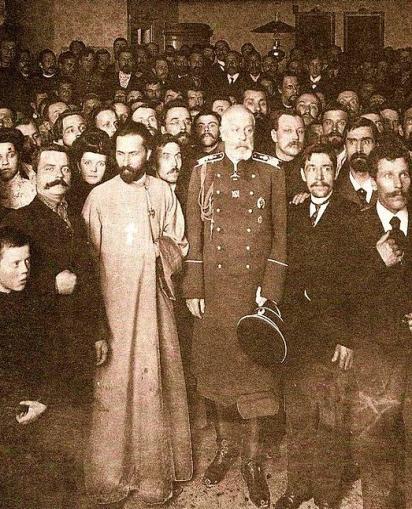 Георгий Гапон - инициатор шествия к Зимнему дворцую
Русский православный священник, политический деятель и профсоюзный лидер, выдающийся оратор и проповедник. Создатель и   руководитель рабочей организации «Собрание русских фабрично-заводских рабочих г. Санкт-Петербурга», организатор январской рабочей забастовки и массового шествия рабочих к царю в день «Кровавого воскресенья» 9 (22)  января 1905 года, закончившегося расстрелом рабочих и положившего начало Первой русской революции 1905—1907 годов. После 9 января 1905 года — деятель русской революционной эмиграции, организатор Женевской межпартийной конференции 1905 года, участник неудавшейся подготовки вооружённого восстания в Санкт-Петербурге с помощью оружия с парохода «Джон Графтон», основатель революционной организации «Всероссийский рабочий союз». После возвращения в Россию в октябре-ноябре 1905 года — руководитель возрождённого «Собрания русских фабрично-заводских рабочих г. Санкт-Петербурга», союзник графа Витте, сторонник реформ, провозглашённых Манифестом 17 октября, противник вооружённых методов борьбы. В марте 1906 года убит в Озерках группой боевиков-эсеров по обвинению в сотрудничестве с властями и предательстве революции.
9 января 1905 – кровавое воскресенье. разгон мирного шествия петербургских рабочих к Зимнему дворцу, имевшего целью вручить царю Николаю II коллективную Петицию о рабочих нуждах
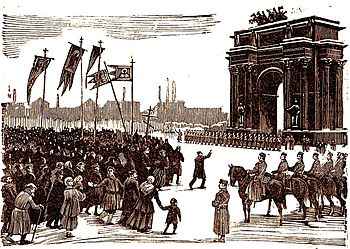 140 000 человек двинулись к царскому дворцу. Около 1000 человек было убито, 2000 ранено.
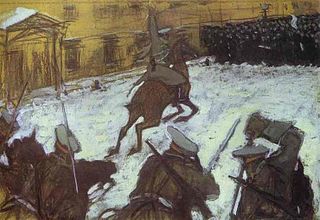 Первые уступки самодержавия:
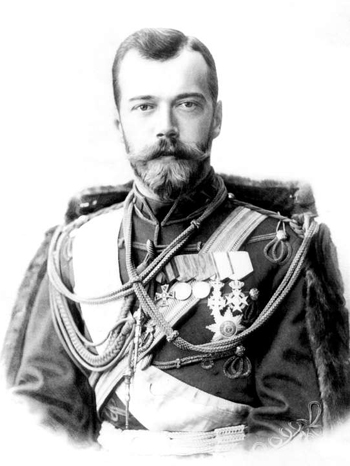 Создана комиссия для урегулирования взаимоотношений рабочих и предпринимателей.
18 января Николай Второй подписал указ о привлечении выборных представителей населения к участию в предварительной разработке законопроектов.
Апрель 1905 – ΙΙΙ съезд РСДРП.Участвовали только большевики.
Порядок дня:
Вопросы тактические: вооружённое восстание, отношение к политике правительства накануне и в момент переворота, отношение к крестьянскому движению;
Вопросы организационные: отношения рабочих и интеллигентов в партийных организациях, Устав партии;
Отношение к другим партиям и течениям: отношение к отколовшейся части РСДРП, отношение к национальным социал-демократическим организациям.
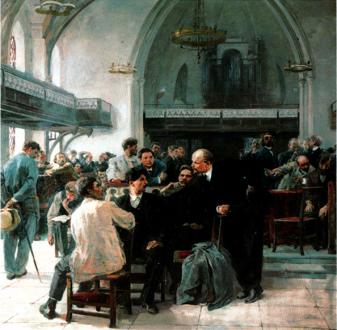 Революция весной – летом 1905 года.
В первомайских стачках участвовало – 
200 000 человек.
Столкновения в Варшаве и Лодзи демонстрантов с полицией.
В Лодзи стачка переросла в рабочее восстание.
12 мая 1905 – стачка в Иваново – Вознесенске. Продолжалась 72 дня.
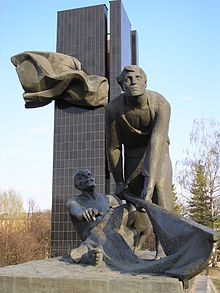 Создан Совет рабочих уполномоченных.


Руководил милицией, поддерживал порядок. Превратился в орган власти.
Руководил Советом 
А. Ноздрин.
Май 1905 – Крестьянский союз.
Требования:
Отмена частной собственности на землю.
Конфискация помещичьей земли.
Передача земли в общую собственность.
Созыв Учредительного собрания.
14 июня 1905 – восстание на броненосце «Потёмкине».
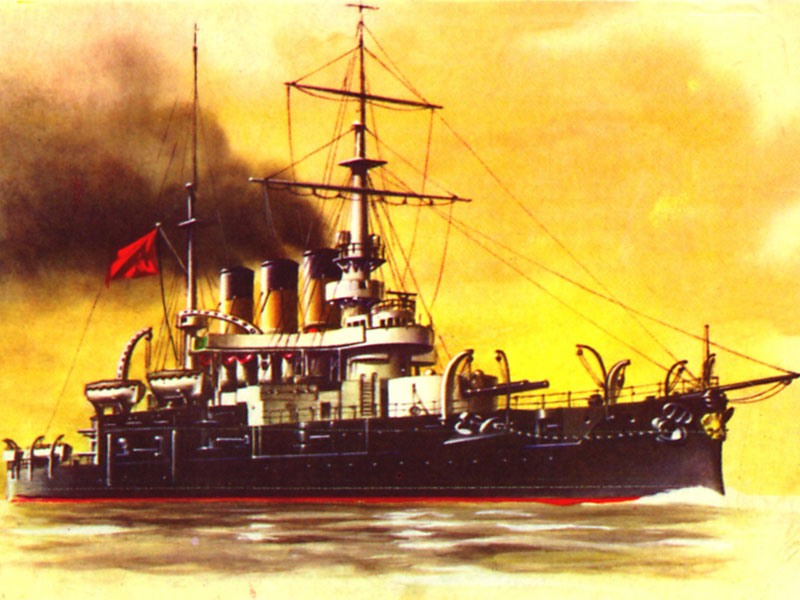 6 августа 1905 – манифест о создании законосовещательной думы.
7 октября 1905 – стачка на Московско – Казанской железной дороге.10 октября 1905 – всеобщая стачка(участвовало более 2 млн человек)
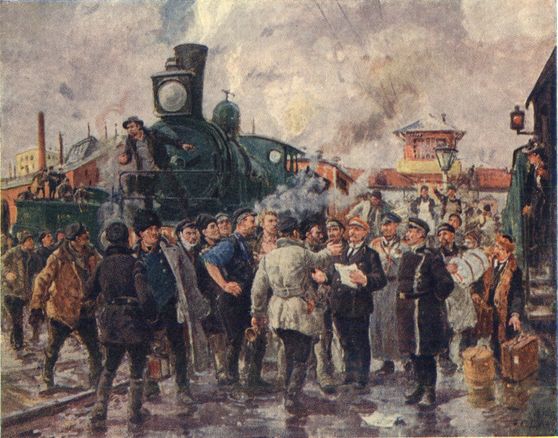 Манифест 17 октября 1905 года.
Был создан законодательный представительный орган.
Отмена политической цезуры.
Вводились важнейшие свободы.
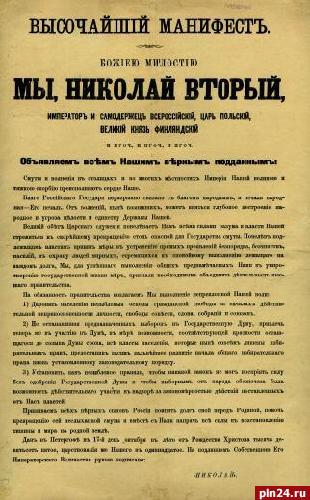 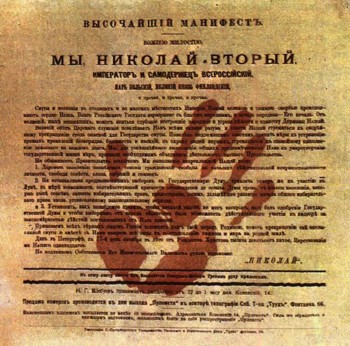 Либеральные партии
Охранительные партии.Союз русского народа, Союз Михаила Арханела.
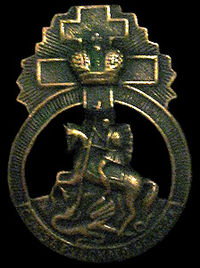 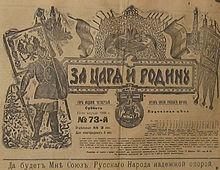 Декабрьское вооружённое восстание в Москве.
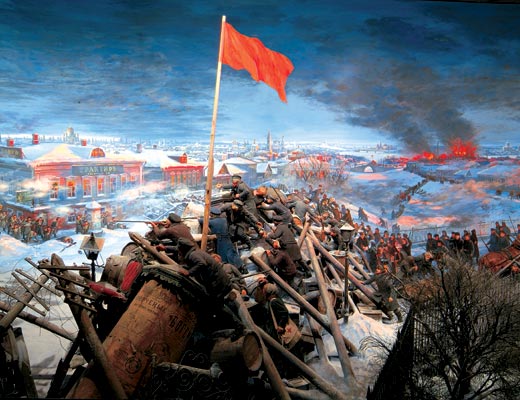 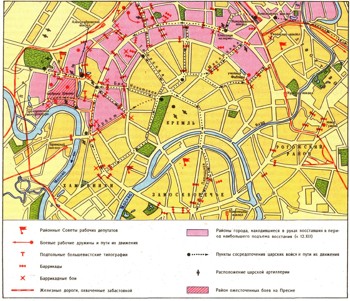 Напишите в форме плана ход Декабрьского вооружённого восстания в Москве.
3 июня 1907 – роспуск ΙΙ государственной Думы, завершение революции.
В советской историографии: «Революция 1905 – генеральная репетиция 1917 года».
Литература:Кацва Л.А. История отечества. Википедия.
http://www.agitclub.ru/vybory/duma100/dumafoto1/zavod.jpghttp://www.agitclub.ru/vybory/duma100/dumafoto1/zavod.jpghttp
 http://upload.wikimedia.org/wikipedia/commons/thumb/7/75/Gapon_and_Fullon.jpg/220px-Gapon_and_Fullon.jpg
http://commons.wikimedia.org/wiki/File:Soldiers,_Soldiers,_Heroes_Every_One.jpg?uselang=ru
http://commons.wikimedia.org/w/index.php?title=File:Shestviye_u_Narvskikh_vorot.jpg&filetimestamp=20120212224828&uselang=ru
http://upload.wikimedia.org/wikipedia/commons/f/f1/Putilovskiy_zavod.jpg
http://www.sedmitza.ru/data/140/110/1235/%D0%A4%D0%BE%D1%82%D0%BE%20%D0%9D%D0%B8%D0%BA%D0%BE%D0%BB%D0%B0%D0%B9%20II.jpg
http://www.cirota.ru/forum/images/10/10497.jpeg
http://upload.wikimedia.org/wikipedia/commons/thumb/3/35/Revolution_Square%2C_Ivanovo.JPG/220px-Revolution_Square%2C_Ivanovo.JPG
http://img-fotki.yandex.ru/get/5908/routir.108/0_5c928_c3b909c9_XL.jpg
http://i074.radikal.ru/0908/cd/303d2a7766eb.jpg
http://ru.wikipedia.org/wiki/%D0%A4%D0%B0%D0%B9%D0%BB:%D0%98%D0%B7%D0%B4%D0%B0%D0%BD%D0%B8%D0%B5_%D0%A1%D0%BE%D1%8E%D0%B7%D0%B0_%D0%A0%D1%83%D1%81%D1%81%D0%BA%D0%BE%D0%B3%D0%BE_%D0%BD%D0%B0%D1%80%D0%BE%D0%B4%D0%B0.jpg
http://upload.wikimedia.org/wikipedia/ru/thumb/c/c7/%D0%97%D0%BD%D0%B0%D1%87%D0%BE%D0%BA_%D0%A1%D0%BE%D1%8E%D0%B7%D0%B0_%D0%A0%D1%83%D1%81%D1%81%D0%BA%D0%BE%D0%B3%D0%BE_%D0%BD%D0%B0%D1%80%D0%BE%D0%B4%D0%B0.jpg/200px-%D0%97%D0%BD%D0%B0%D1%87%D0%BE%D0%BA_%D0%A1%D0%BE%D1%8E%D0%B7%D0%B0_%D0%A0%D1%83%D1%81%D1%81%D0%BA%D0%BE%D0%B3%D0%BE_%D0%BD%D0%B0%D1%80%D0%BE%D0%B4%D0%B0.jpg
http://www.clow.ru/a-world/2780-5.jpg
pptcloud.ru